Business- 4 Sight Program
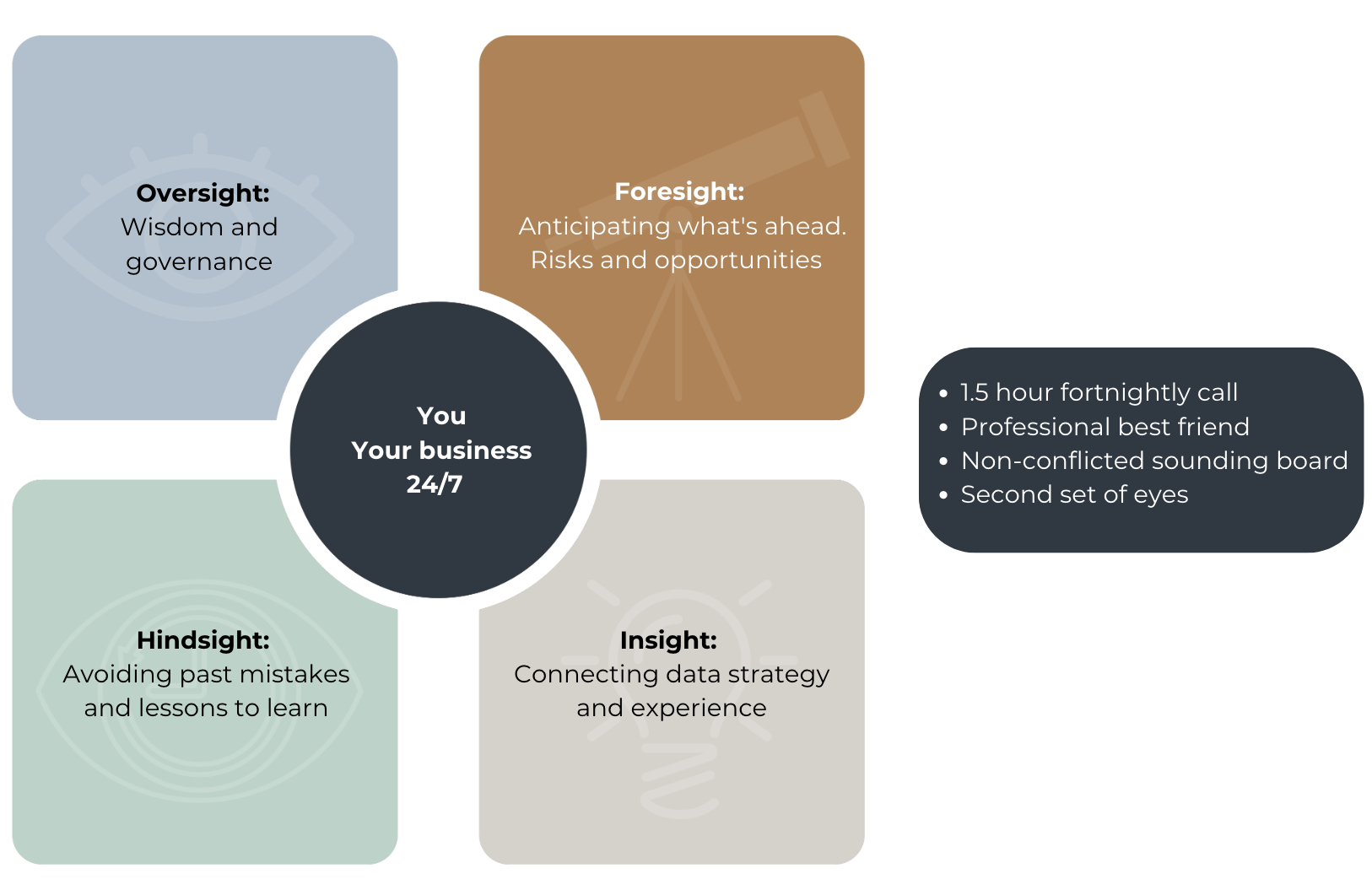 Why an Advisory Board- 4 Sets of Sights
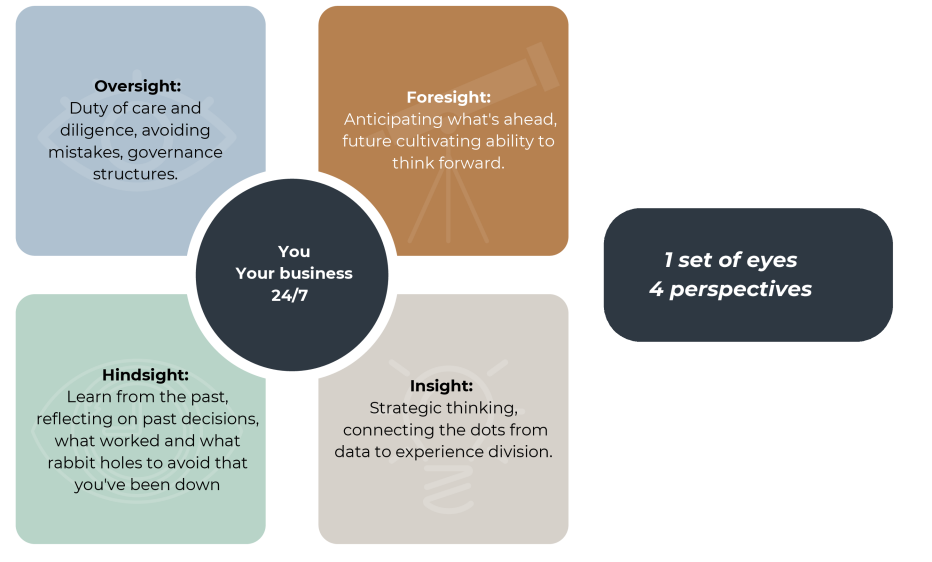 Why an Advocate?
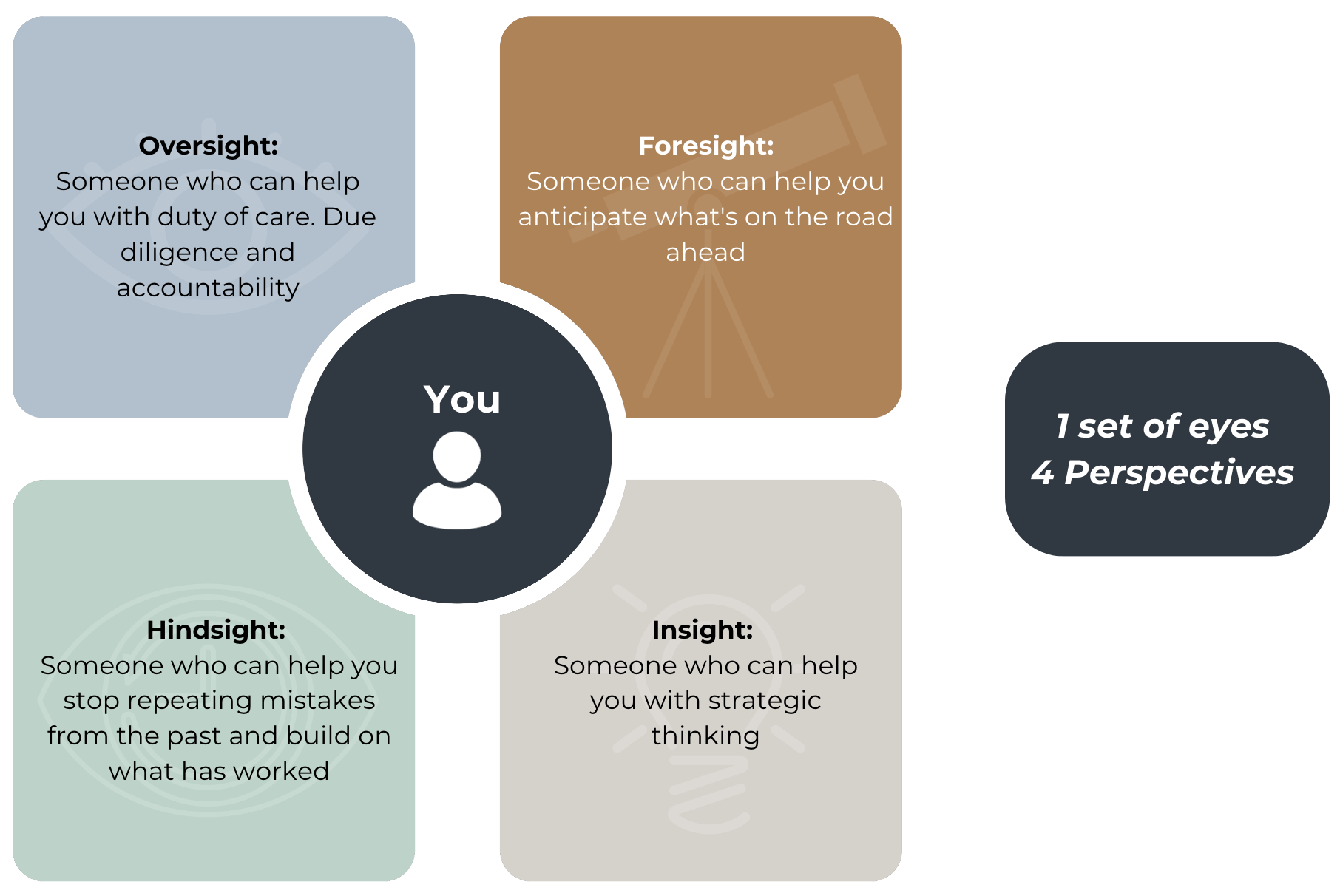